DIGITAL MARKETINGSTRATEGY, IMPLEMENTATION AND PRACTICESeventh Edition
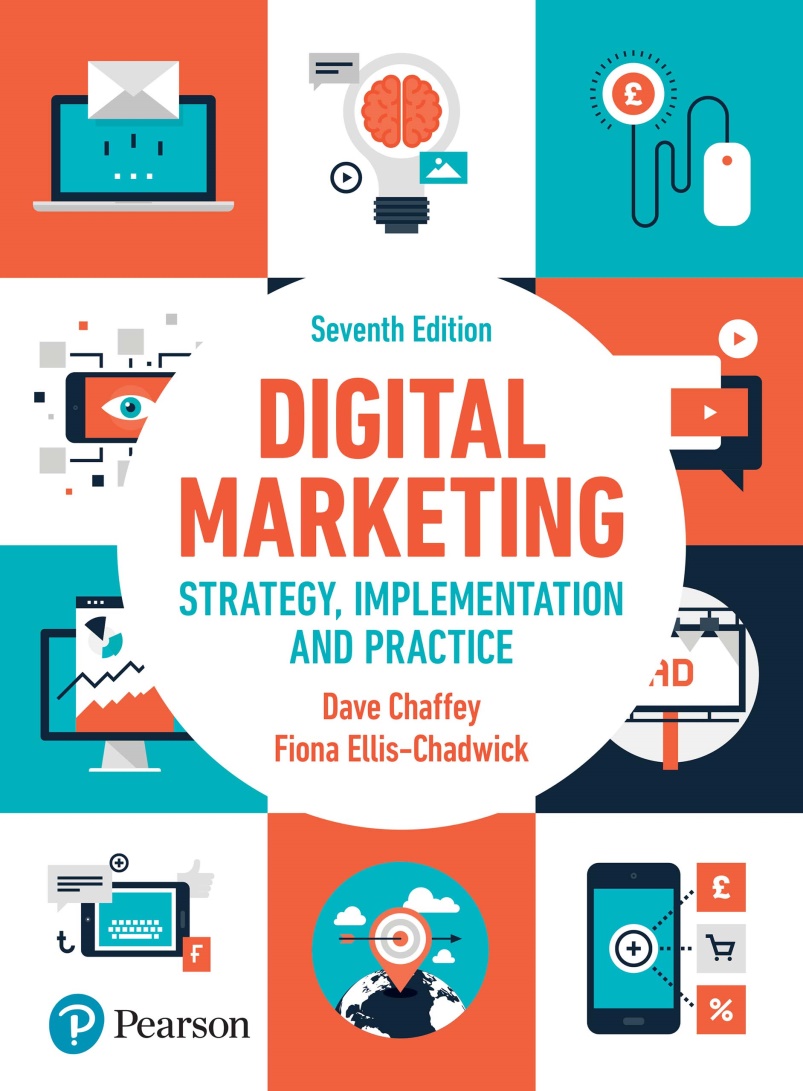 Part 3
Digital marketing: implementation and practice
Chapter 10
Evaluation and improvement of digital channel performance
Chapter 10 Evaluation and improvement of digital channel performance
Main topics
Performance management for digital channel
Content management process
Responsibilities for customer experience and site management
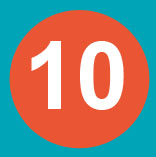 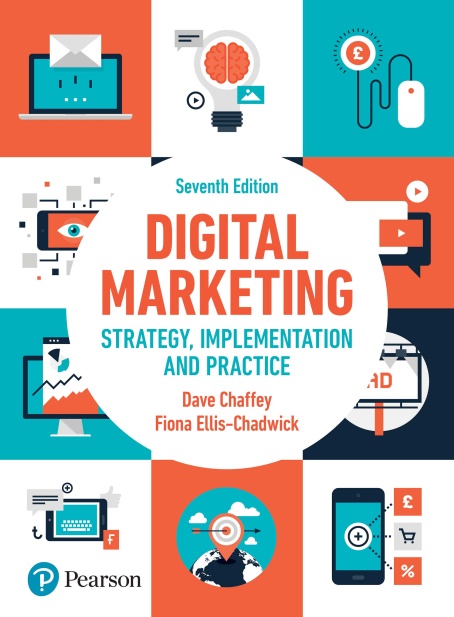 Case study 9. Learning for Amazon’s culture of metrics
Performance measurement for digital channels
3 stage process: 
Stage 1 Creating a performance measurement system
Stage 2 Defining the performance metrics framework
Stage 3 Tools and techniques for collecting insights, running processes and results
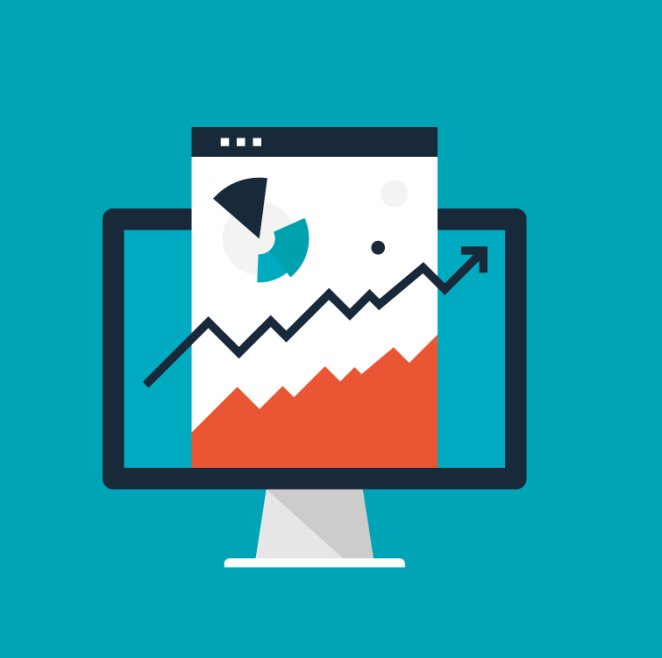 Figure 10.2 A summary of the performance measurement process
Figure 10.3 The five diagnostic categories for digital marketing measurement
Figure 10.4 potential reasons for causing attrition on an e-commerce site
Figure 10.5 Multichannel performance scorecard example for a retailer
Source: Wilson (2008)
Figure 10.6 Thirty categories of martech and insight tools structured across the customer lifecycle
Source: Smart Insights (2017)
Figure 10.7 Examples of different measures of visitor volume to a website
Figure 10.8 A framework for different measures usedto evaluate and manage social media marketing
Source: Altimeter (2010) with permission (Creative Commons)
Figure 10.10 Results of multivariate testing for National Express
Source: Oracle Marketing Cloud Customer Success Story, https://www.oracle.com/marketingcloud/customers/success-stories/nationalexpress. html (accessed May 2018)
Figure 10.11 Different types of data within a performance management system for Internet marketing
Content management process
A process of continuous improvement in online marketing, which involves:
Write
Review
Correct
Publish
Test
Publish
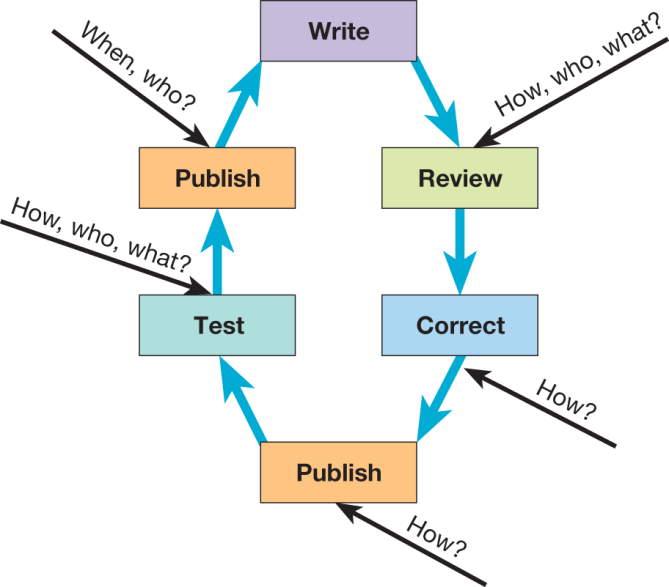 [Speaker Notes: Figure 10.12 A web document review and update process]
Responsibilities for customer experience and site management
Questions to ask are:
Who owns the process?
Who owns the content?
Who owns the format?
Who owns the technology?
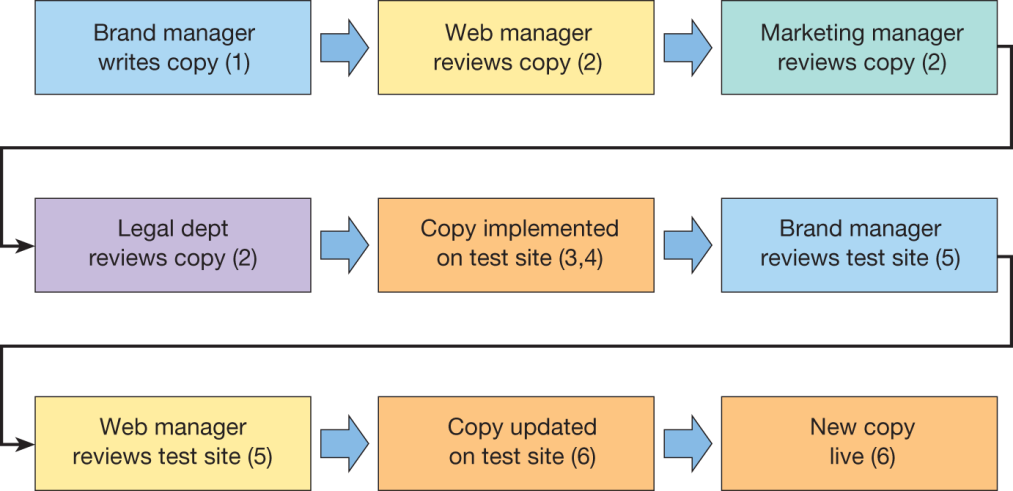 [Speaker Notes: Figure 10.13 An example of a content update review process]
Case study 9: Learning from Amazon’s culture of metrics
Questions:
Evaluate how well Amazon communicates its core proposition and promotional offers
Characterise Amazon’s approach to marketing communications
Explain what distinguishes Amazon in its use of technology for competitive advantage
How does the Amazon ‘culture of metrics’ differ from that in other organisations?